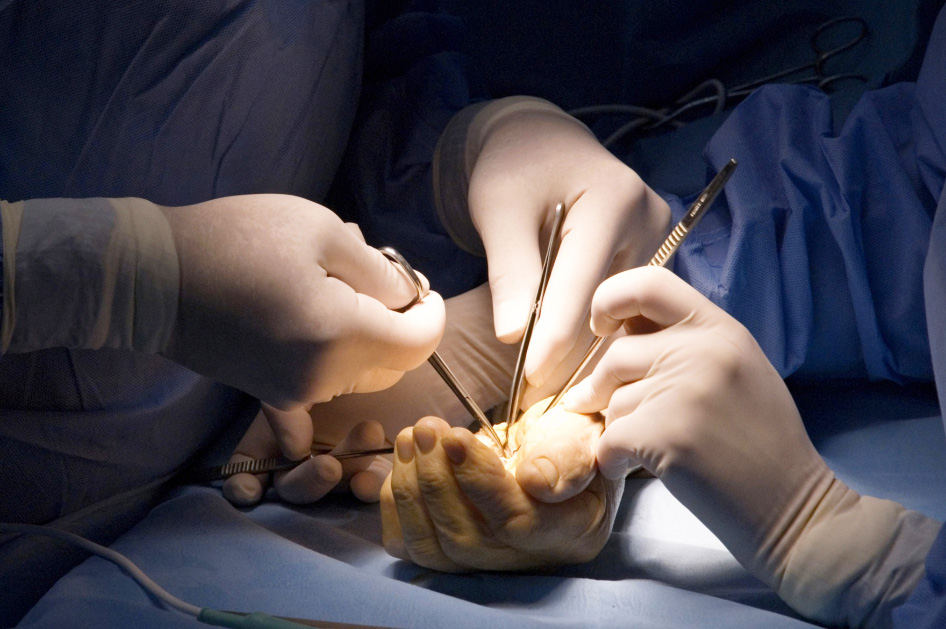 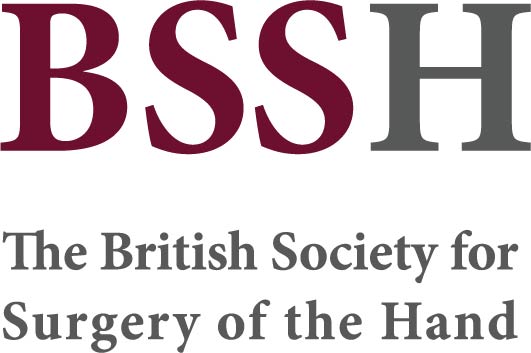 Extravasation Injuries
Objectives


Recognise signs of extravasation injuries
Understand the properties of agents to be aware of when considering prognosis of injury
Recognise the early management of extravasation injuries